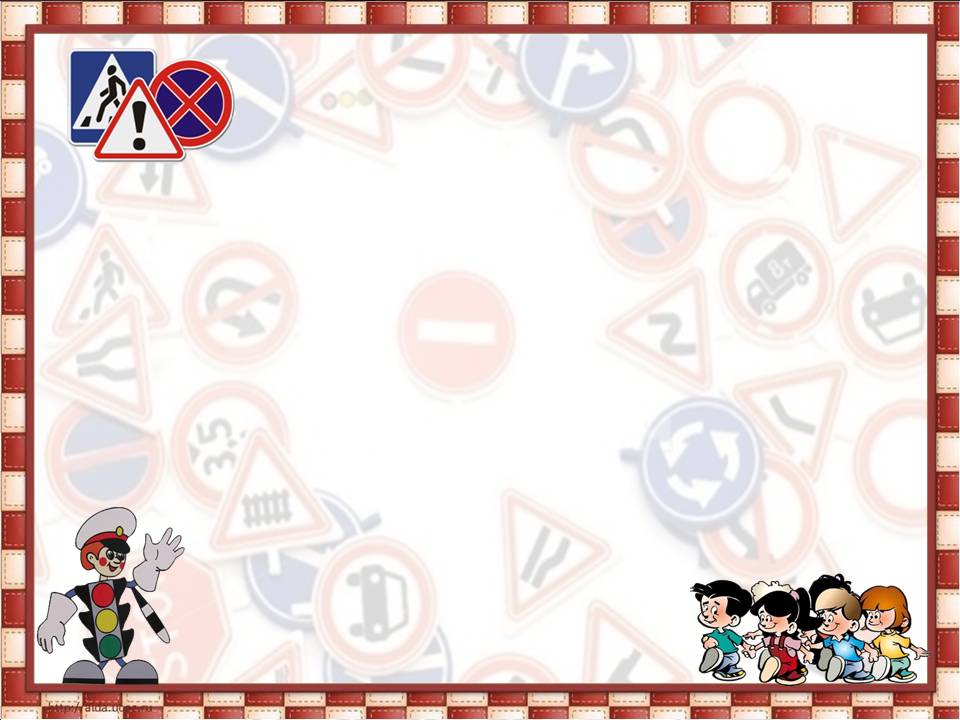 Встреча с ветераном  ОВД Костюченко П.Д. 
в День сотрудников ОВД  РФ
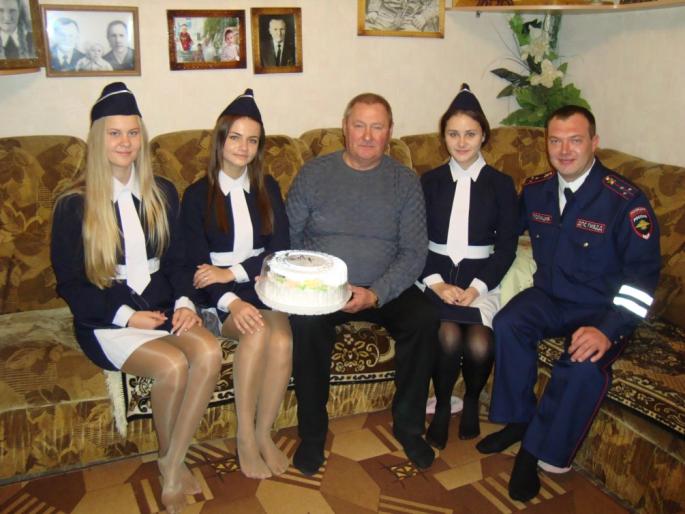 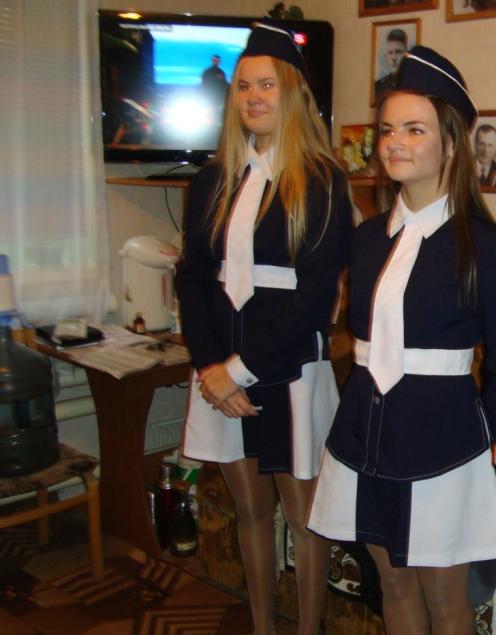